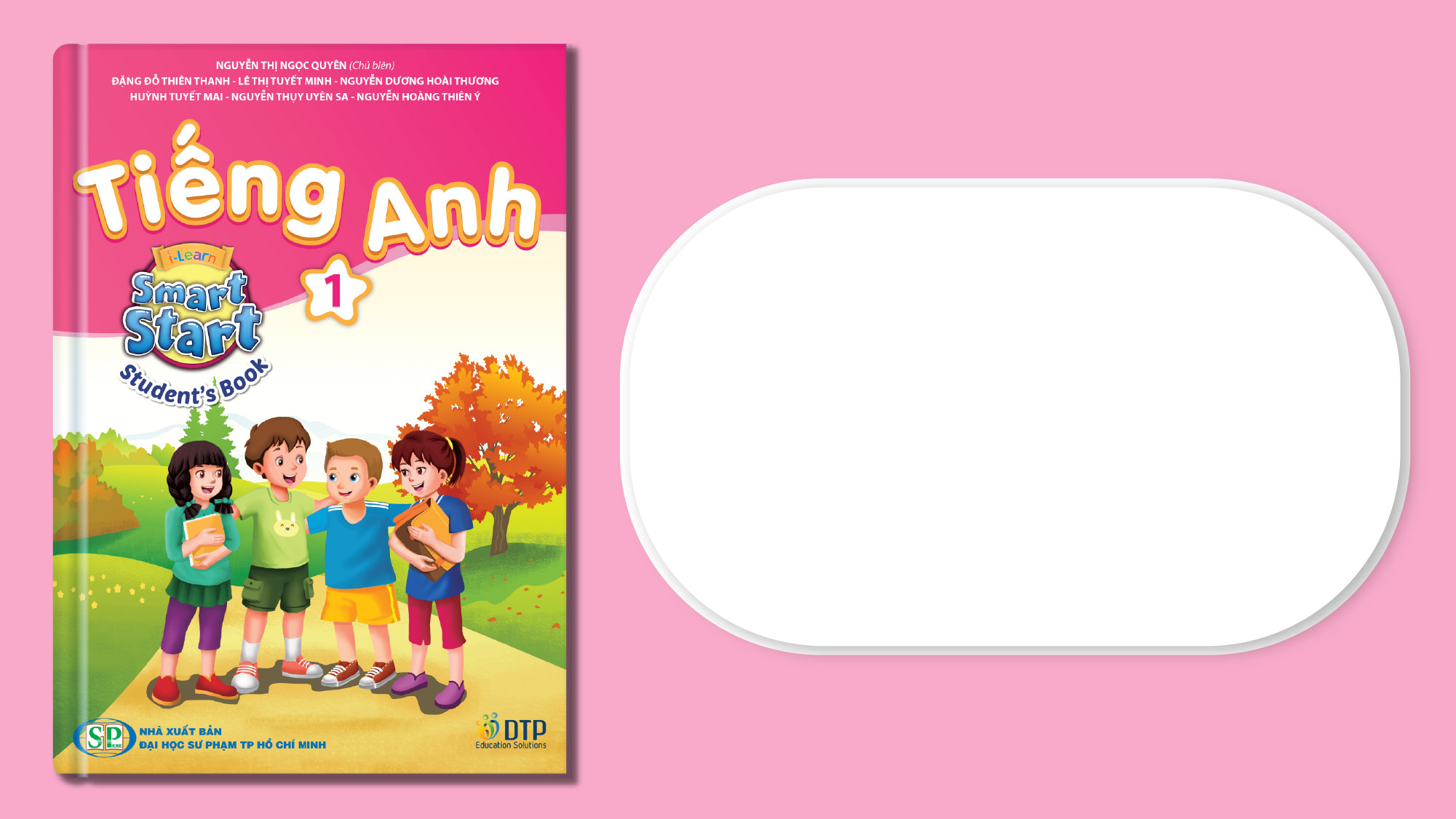 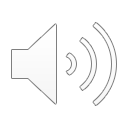 Unit 6: Activities
Lesson 2.1
Page 40
Objectives
By the end of this lesson, students will review the /e/ and /f/ sounds and pronounce them correctly.

Vocabulary: elephant, food
Phonic: / e /, / f /
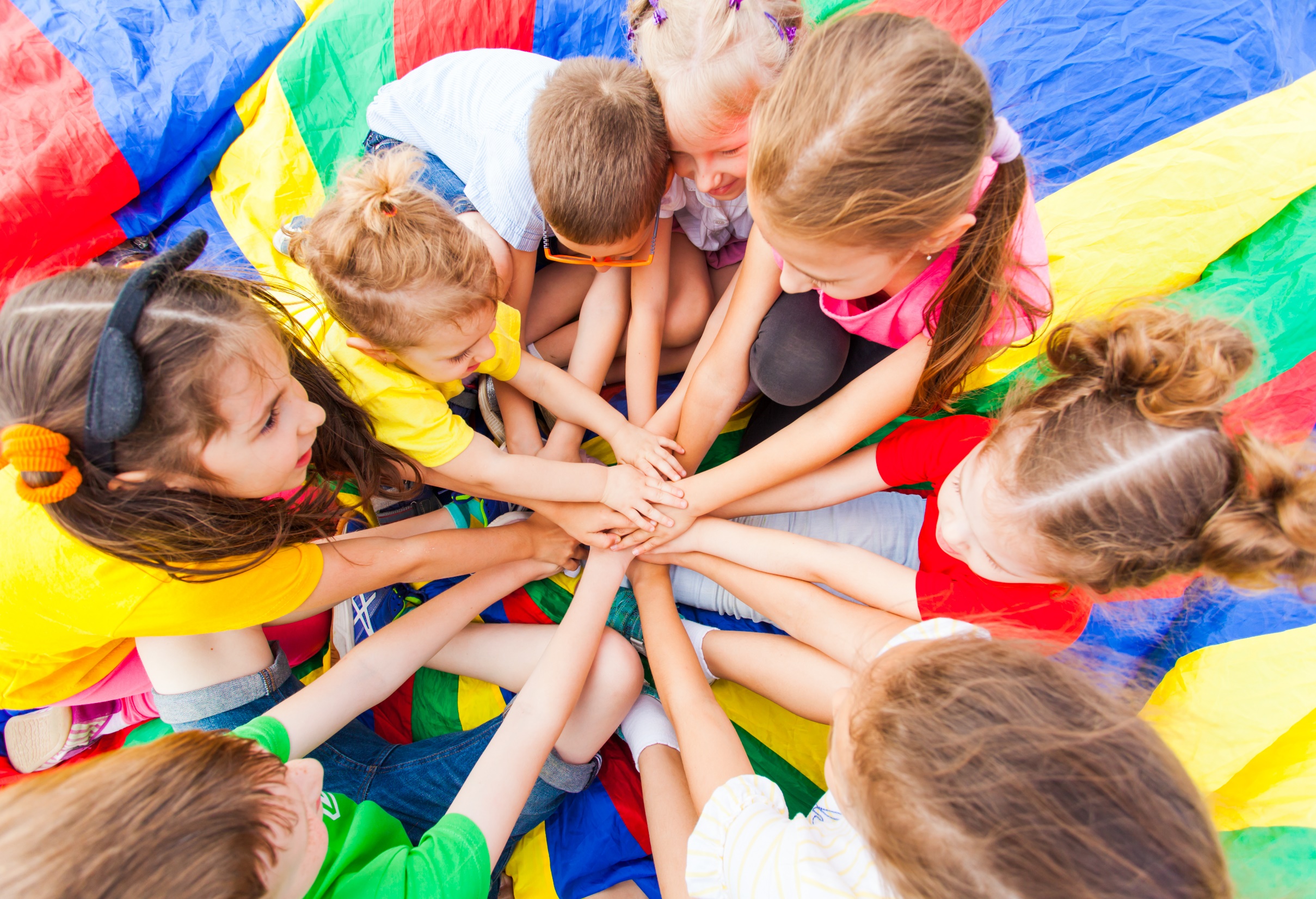 WARM UP
Let’s sing!
It’s time to learn …
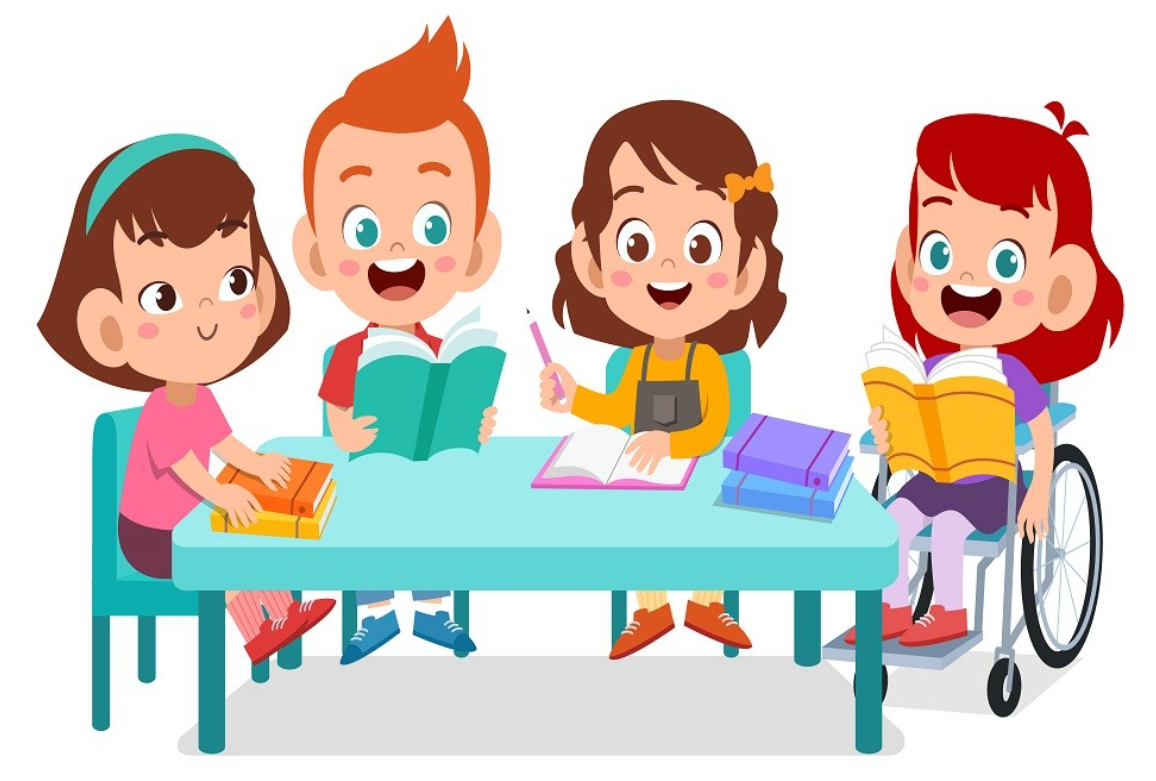 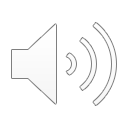 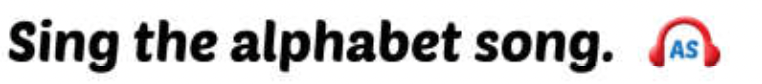 Click the icon to hear the sound.
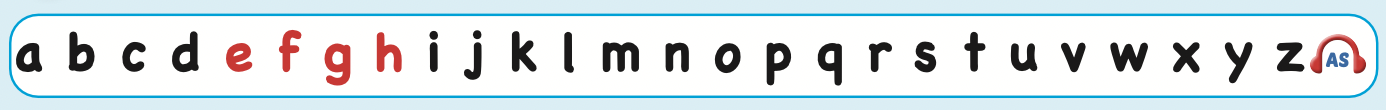 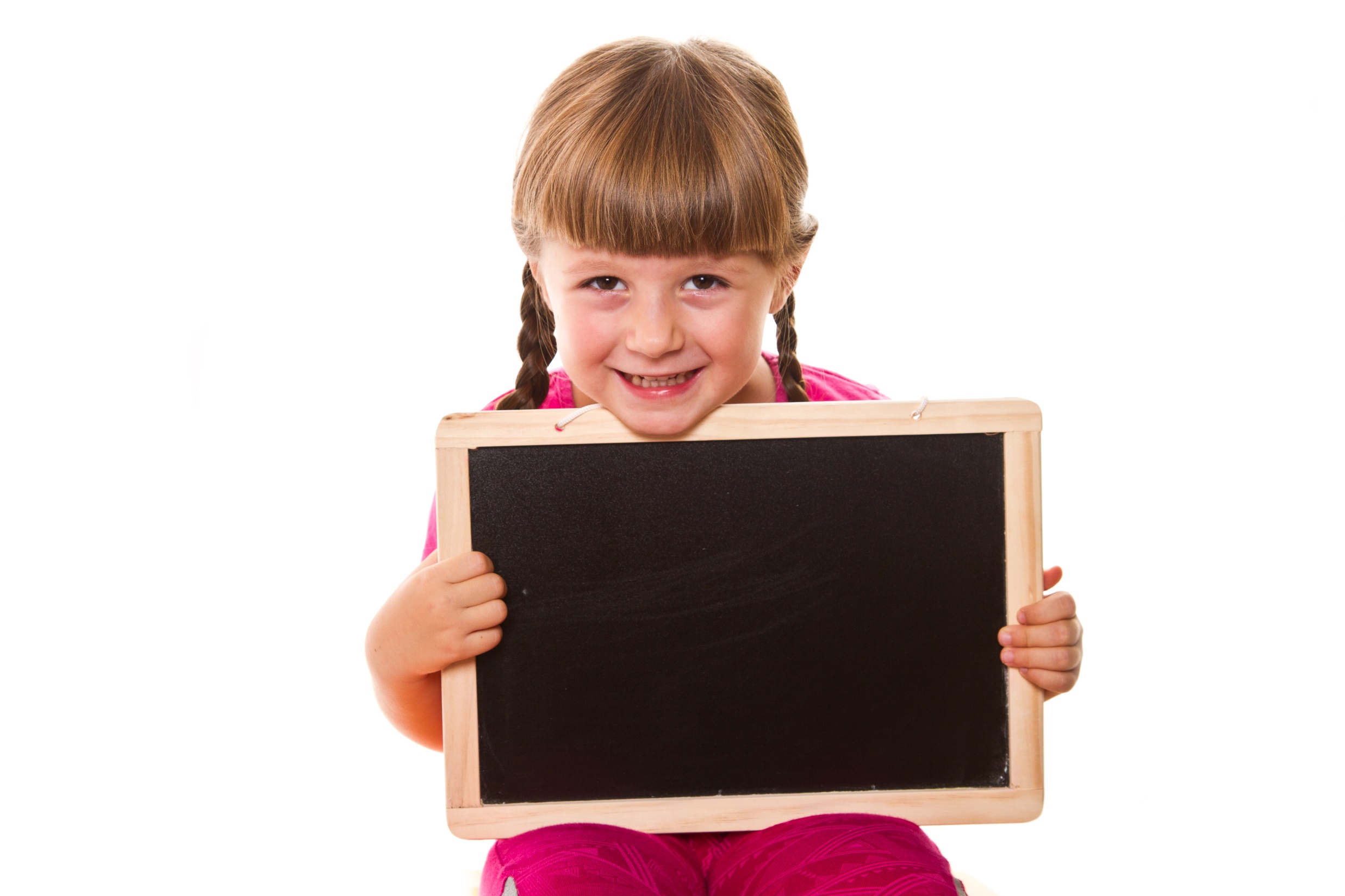 Review
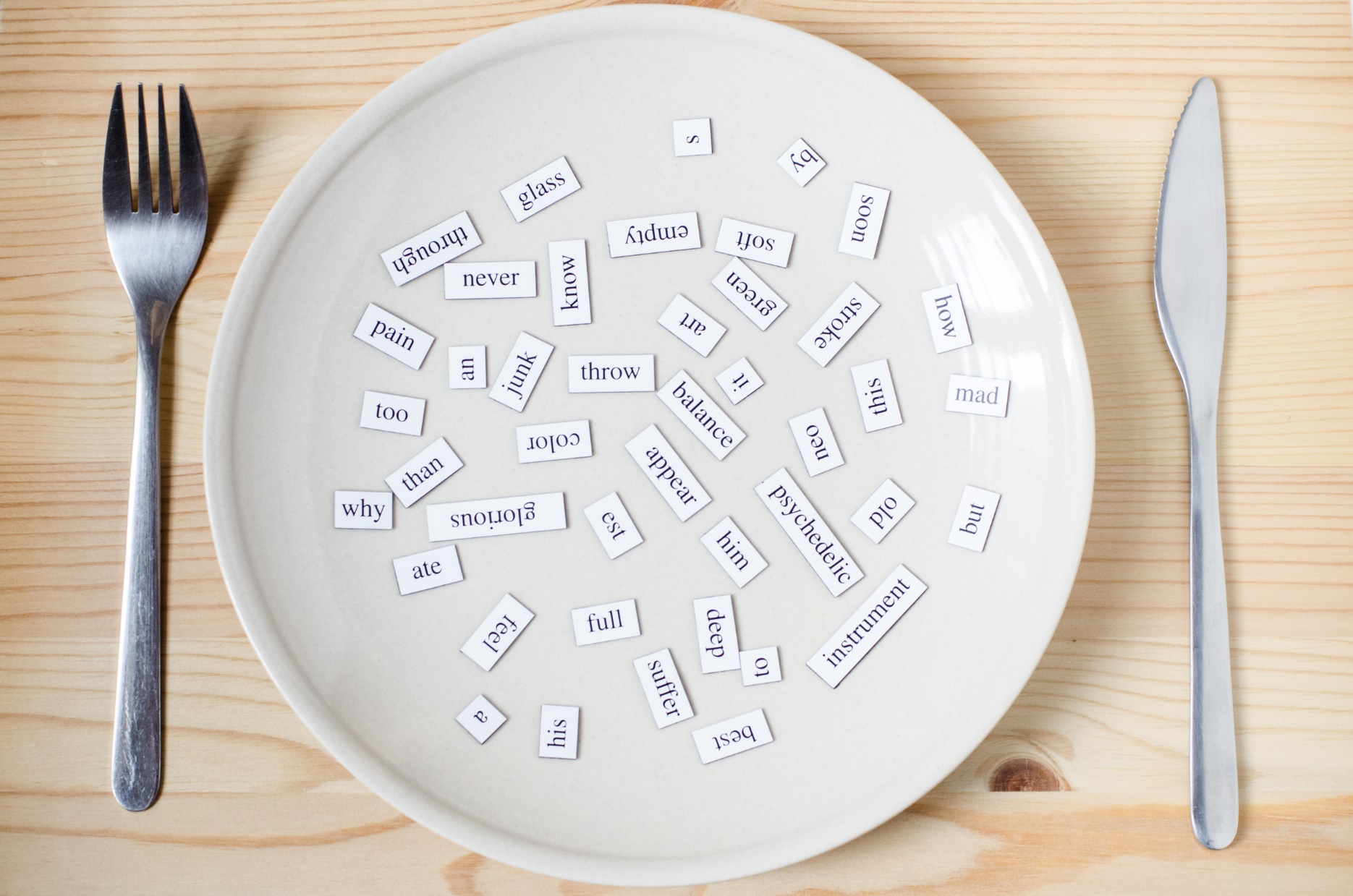 Phonics
/ e /,
/ f /
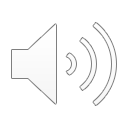 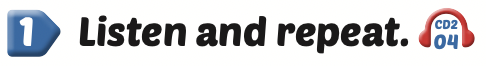 Click the icon to hear the sound.
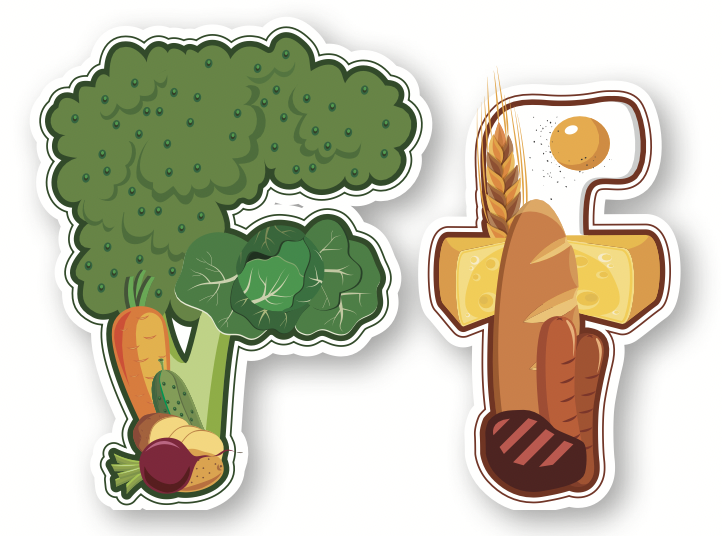 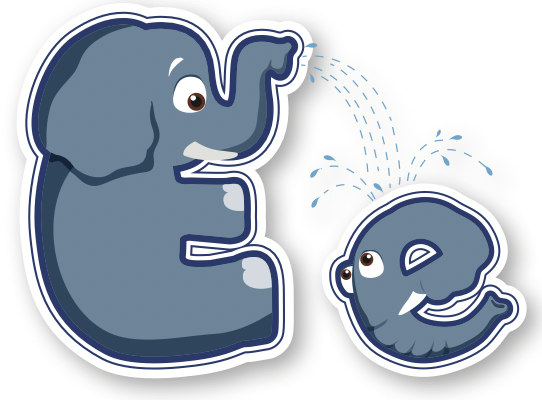 / f /
/ e /
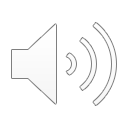 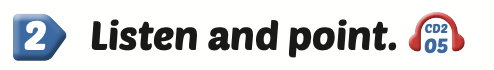 Click the icon to hear the sound.
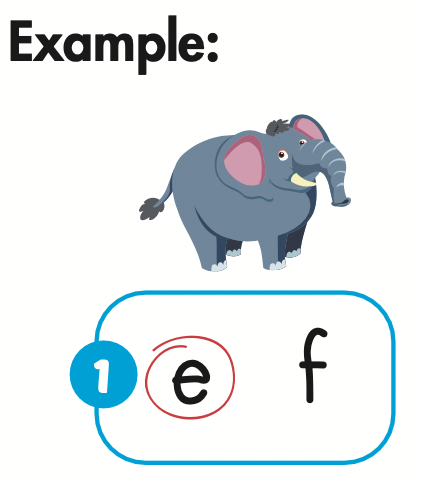 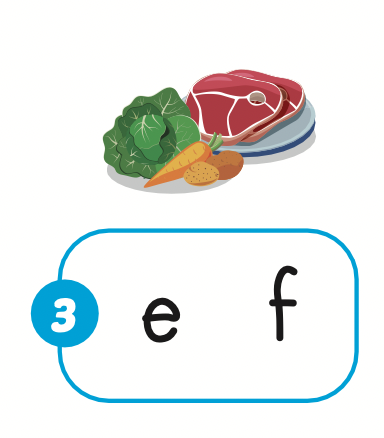 F, f
E, e
/ f /
/ e /
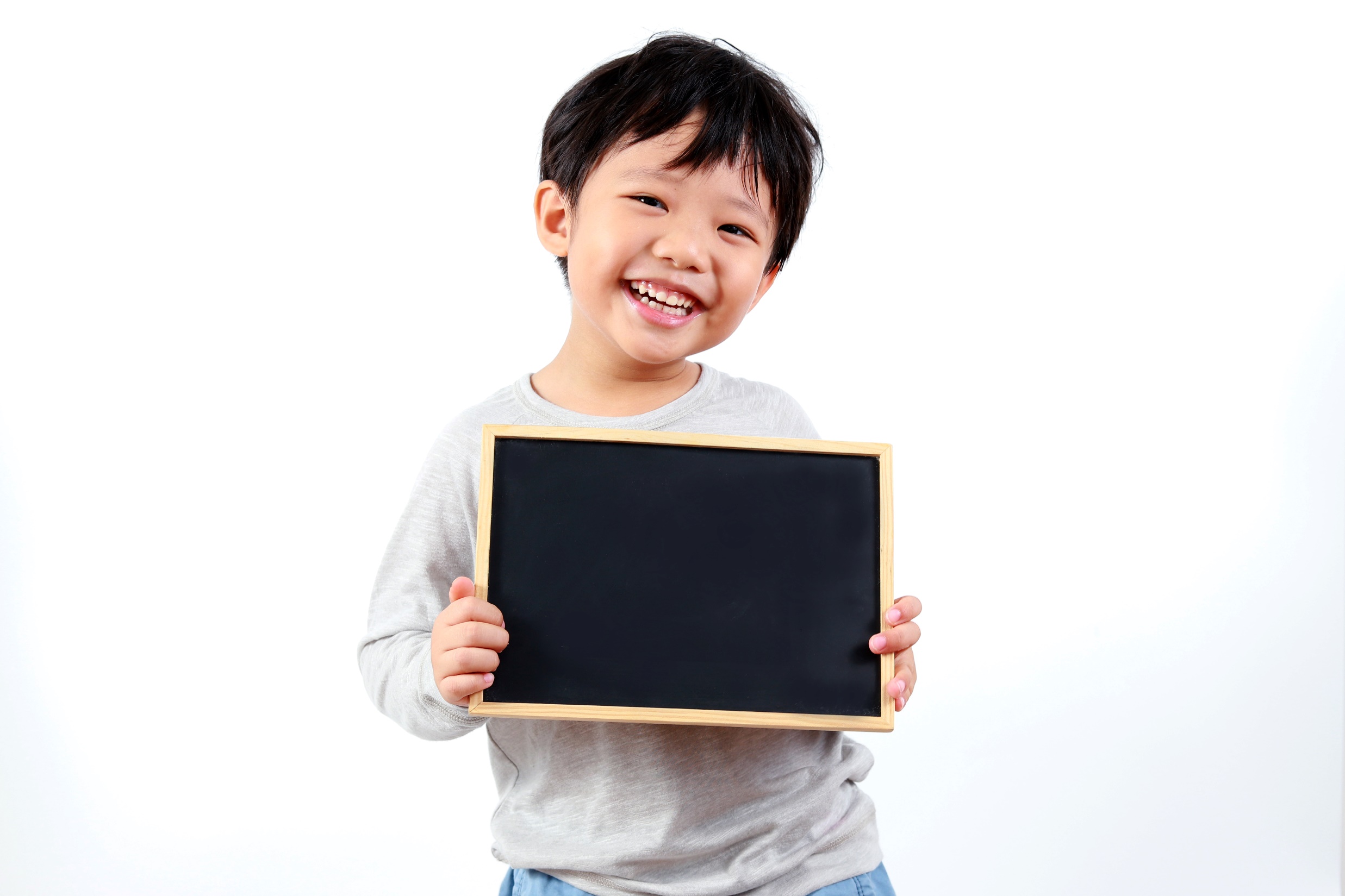 Practice
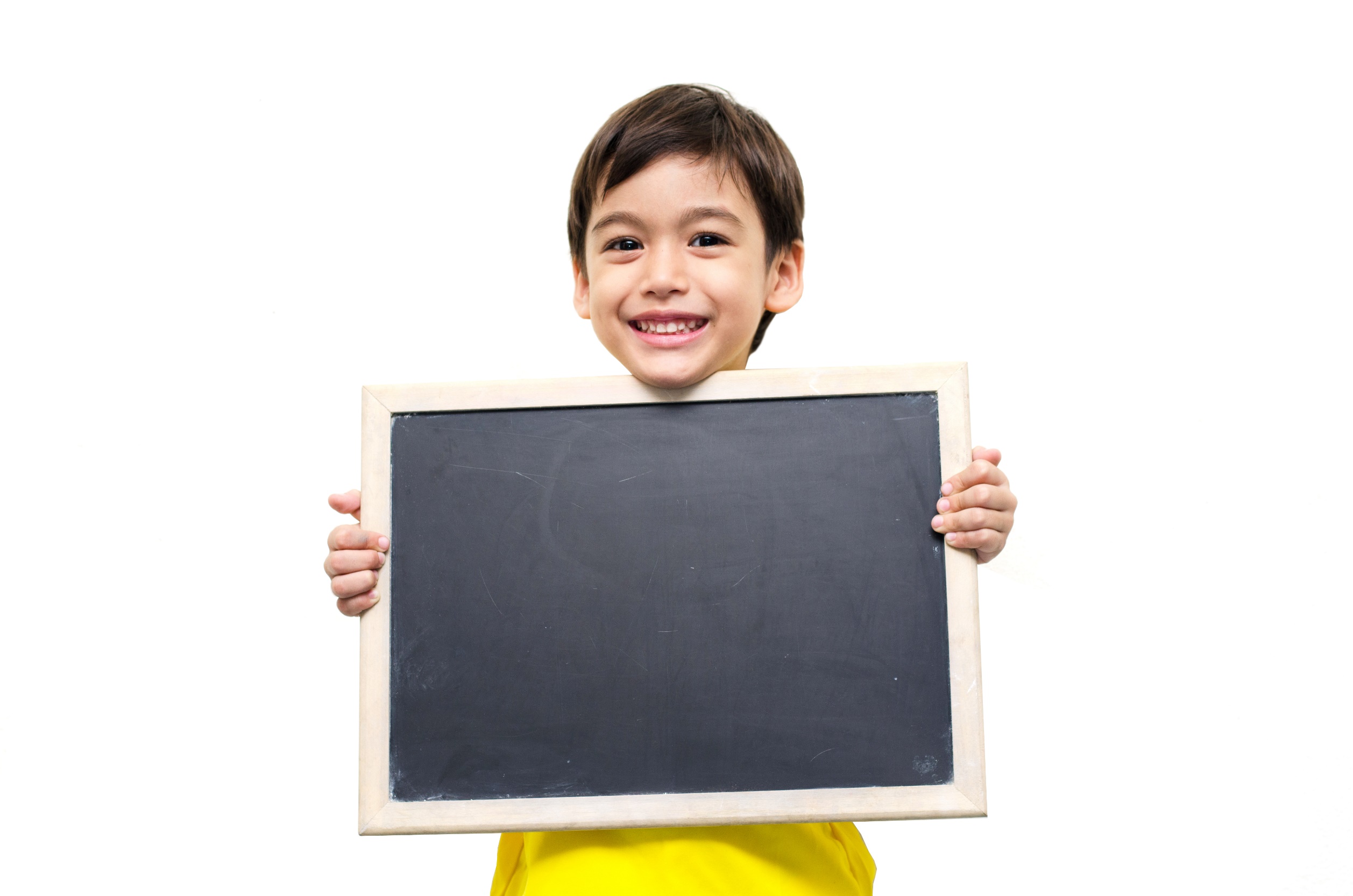 Listening
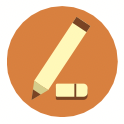 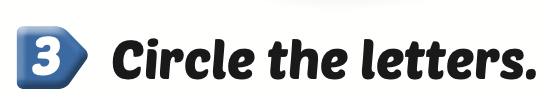 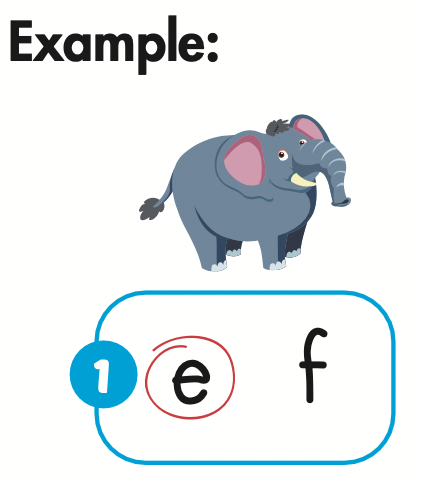 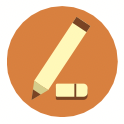 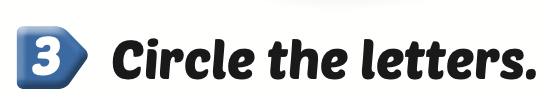 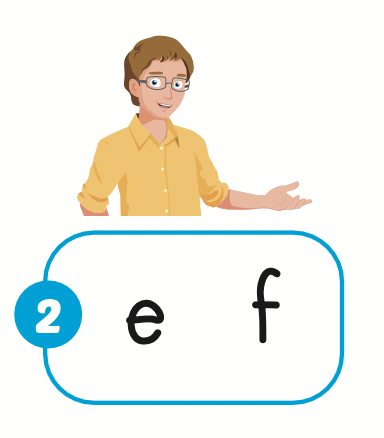 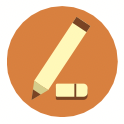 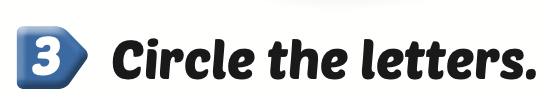 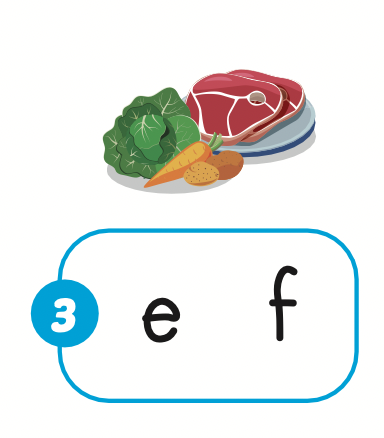 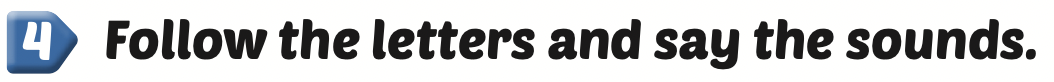 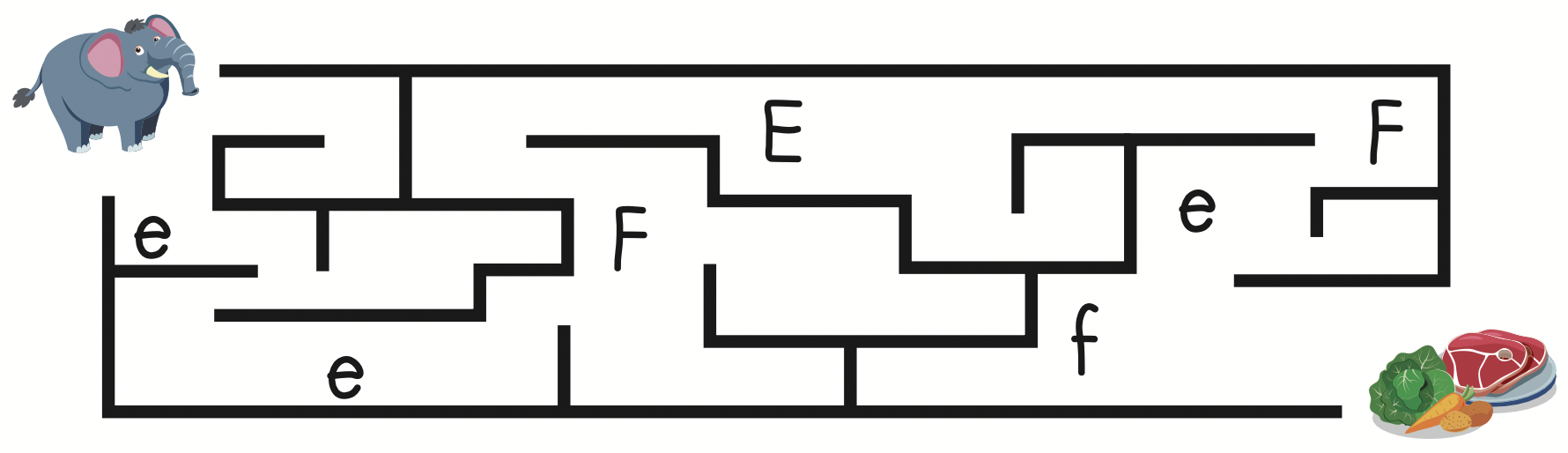 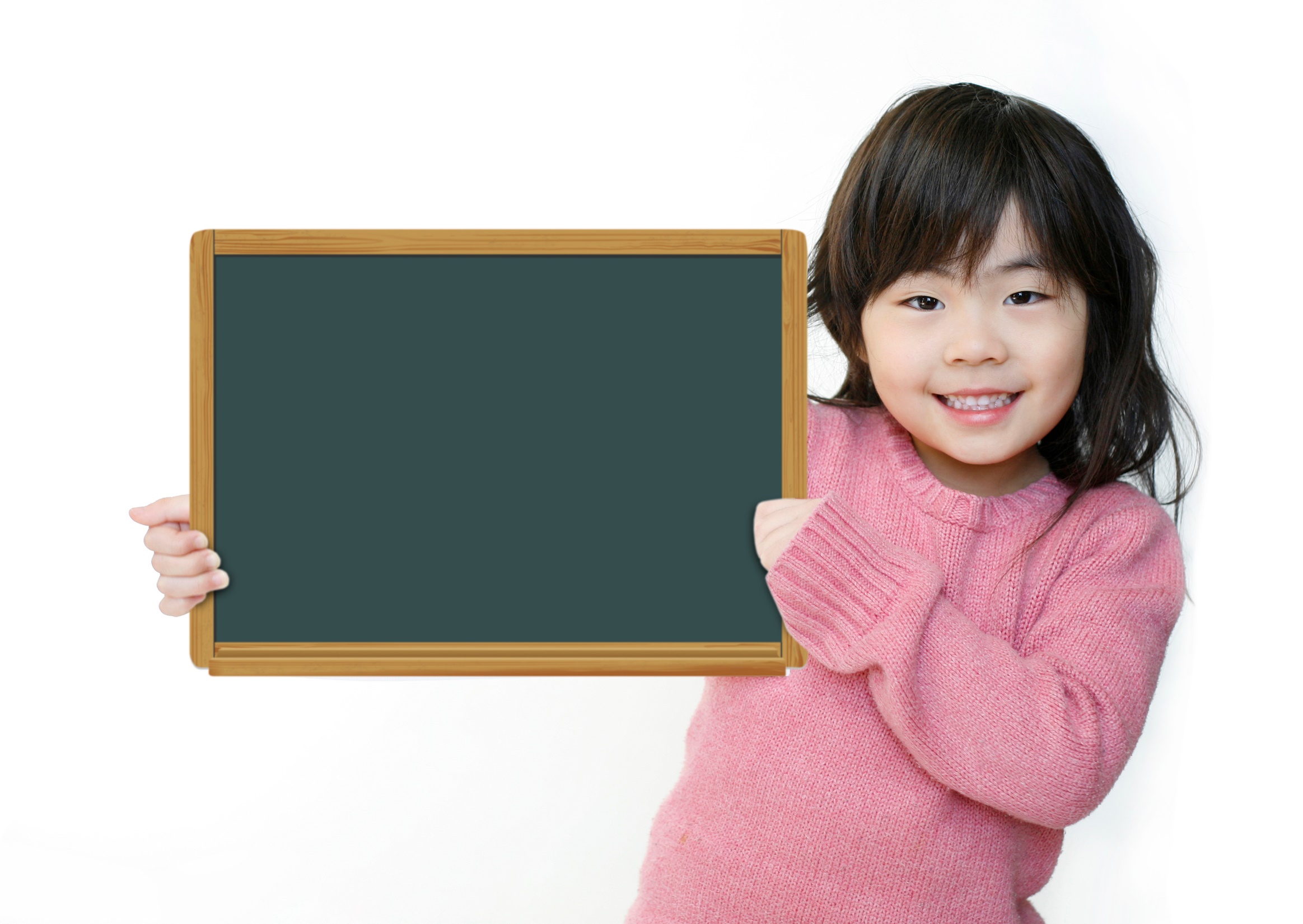 Production
Let’s play!
Listen and choose
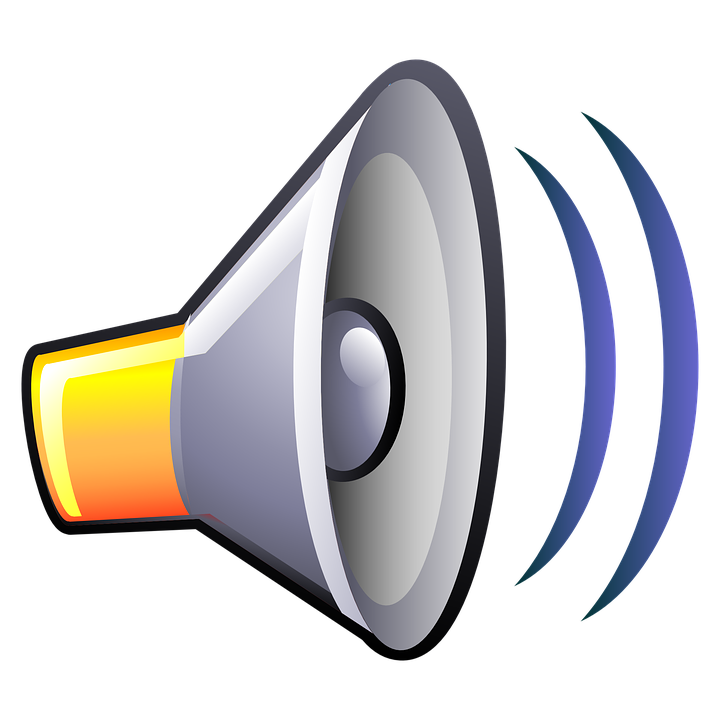 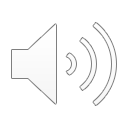 food
elephant
father
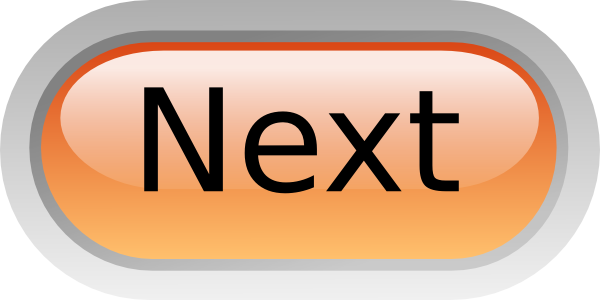 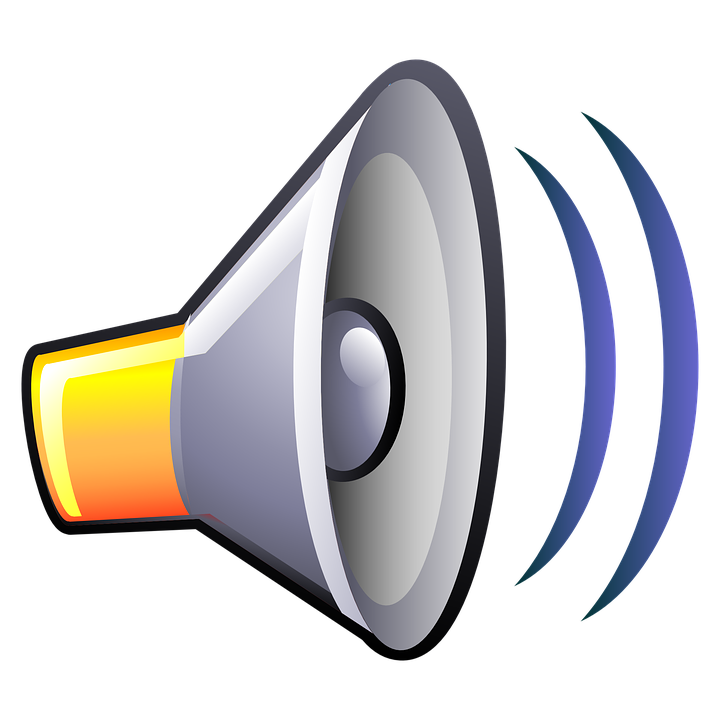 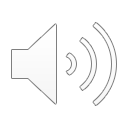 /g/
/ e /
/ f /
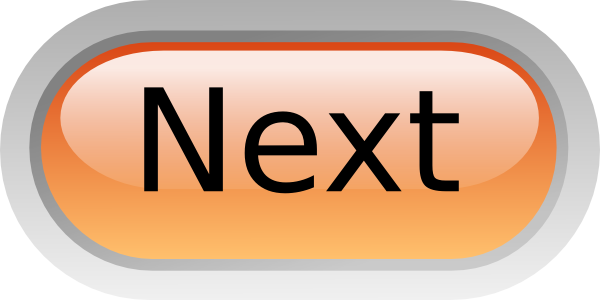 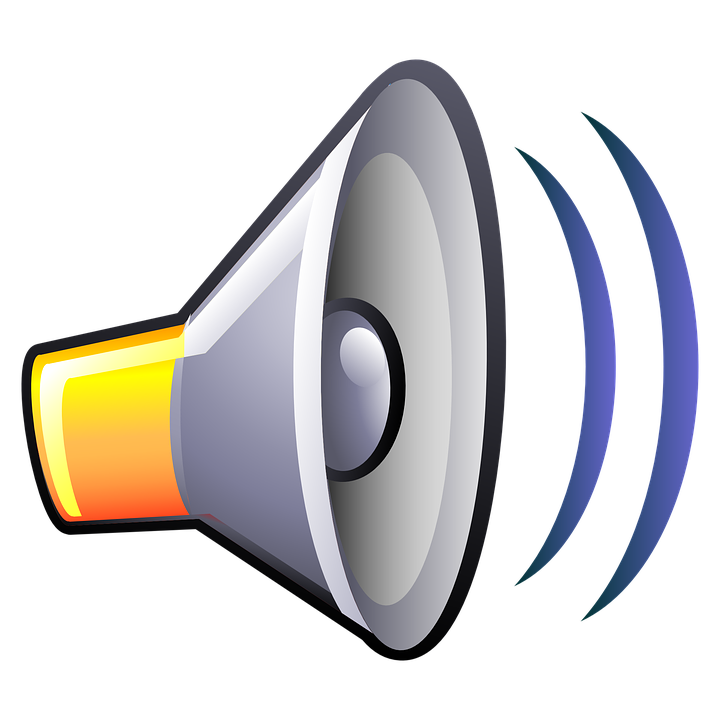 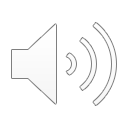 /g/
/e/
/ f /
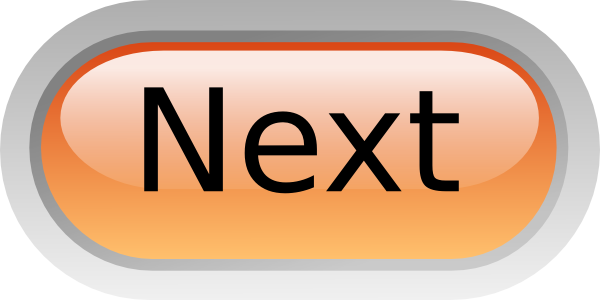 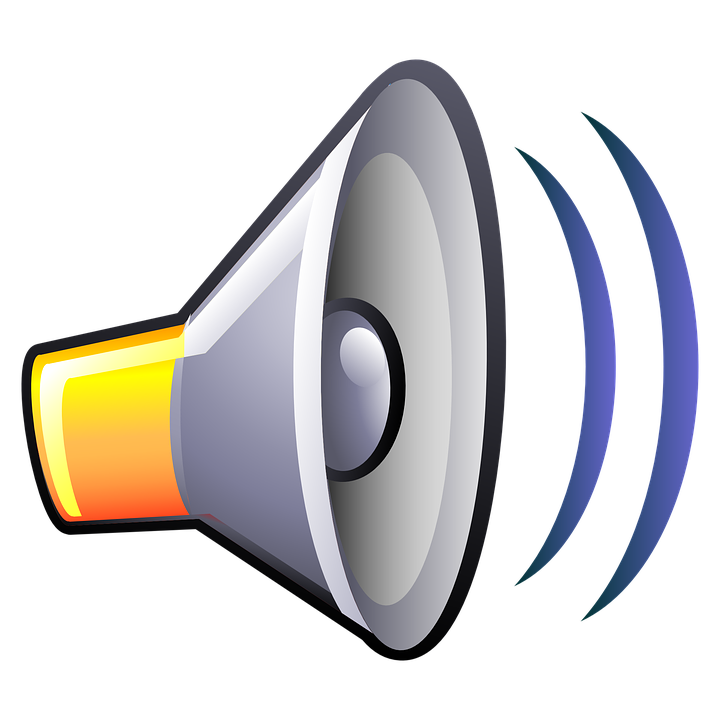 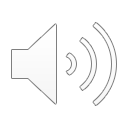 father
food
elephant
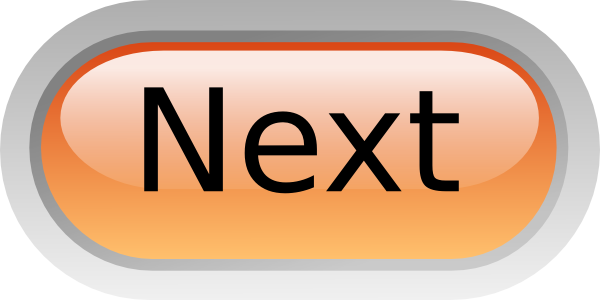 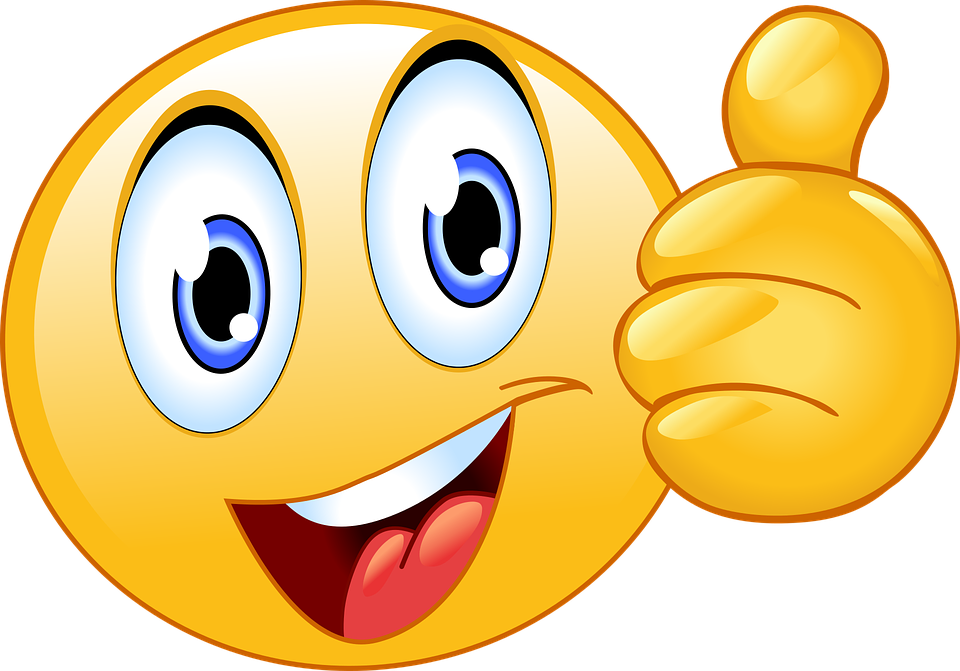